Clothes
By Vanesa and Alejandra
Clothes
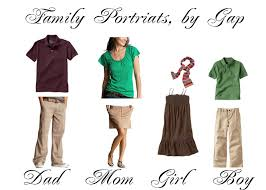 blouse
shirt
scarf
shirt
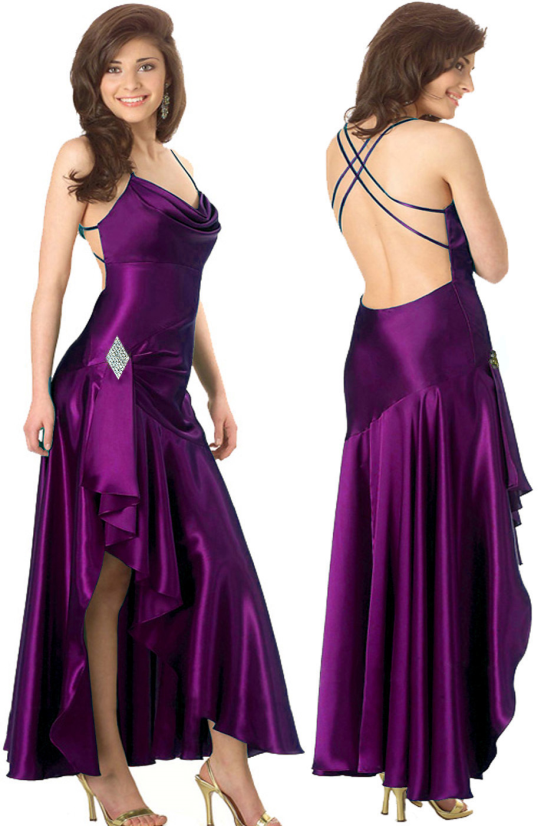 Dress
pants
skirt
Shoes
Winter clothing
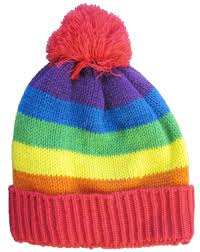 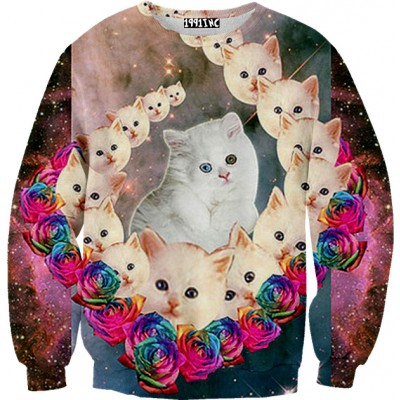 hat
sweater
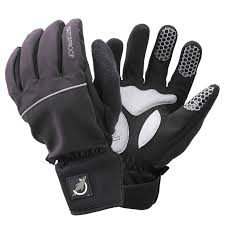 gloves
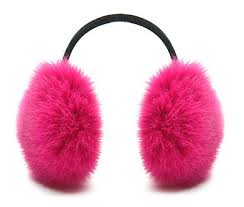 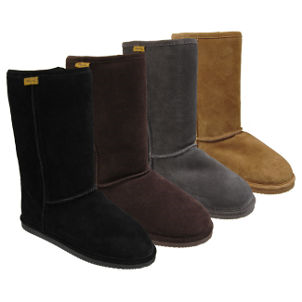 ear muffs
boots
Grammar Point…Irregular Past
How do you say it in the past?

When I describe the past tense, I usually add –ed, but some words are NOT regular.
Ex. Today my nail breaks.     Yesterday my nail broke.
Ex. To day I have a headache. Yesterday I had a headache. 
Ex. Yesterday I made beef soup.
Ex. I had an appointment .
Ex. Yesterday I bought gloves.
Ex. Yesterday I came to school.

Careful…
Sometimes the present and the past are the same word.
Ex. Yesterday I put on a jacket.